Институт психологииРоссийской академии наук
ПОСТУПОК КАК СИсТЕМООБРАЗУЮЩИЙ ФАКТОР 
В СТРУКТУРНО-ДИНАМИЧЕСКОЙ МОДЕЛИ ИСТОРИЧЕСКОЙ ЛИЧНОСТИ

___________________________________
Е.Н. Холондович
Кандидат психологических наук
Лаборатория истории психологии 
и исторической психологии
Цель исследования
Дать теоретическое обоснование введению категории поступка 
   в модель исследования исторической личности
Задачи исследования
Выделить понятие поступок как научную категорию                                        в отечественной психологии (в ее различных подходах);
Определить структуру поступка как самостоятельной системной единицы;
Показать значение поступка в становлении и развитии субъекта жизни;
Определить его место и значение в структурно-динамической модели исторической личности
Гипотеза
Поступок является важнейшим системообразующим фактором в развитии исторической личности, выступая стержневой характеристикой субъекта жизни, через ситуации выбора формируя направленность личности
Философия поступка (М.М. Бахтин)
Поступок – «не-алиби в бытии», человек «свершается в своем бытии» через поступок
Поступок понимается как ответственный акт, единственный в своем роде, индивидуально-персоналистический, поступком человек утверждает свое бытие в мире
Свойства поступка: аксиологичность, ответственность, единственность, событийность
Поступок сам по себе не может быть нравственным или нет. Нравственную окраску ему придает субъект: «…вся жизнь в целом может быть рассмотрена как некоторый сложный поступок. Я поступаю всею своей жизнью, каждый отдельный акт и переживание есть момент моей жизни - поступления»
Субъектно-деятельностный подход (С.Л. Рубинштейн, К.А. Абульханова-Славская)
В поступке проявляется и воплощается социальность человека: «действие, которое воспринимается и осознается действующим субъектом как общественный акт,  как проявление субъекта, которое выражает отношение человека к другим людям». Через анализ поступка можно говорить о «семантике» поведения человека – в его основу заложены смысл и значение явления, а также внутренние мотивы человеческого поведения. Через поступок осуществляется замысел жизни в целом. Поэтому поступок должен быть важнейшим показателем при изучении личности. В нем заключен часто смысл жизни человека, переоценка ценностей, переосмысление жизни, «переинтонирование духовной жизни человека». Для С.Л. Рубинштейна действие становится поступком по мере формирования самосознания человека,  осознанного отношения к самому себе и окружающему, в т ом числе к нормам общественной морали
Поступок - действие, которое выражает отношение человека к миру, к другому человеку, в котором он воплощает свои принципы и убеждения, смелый, открытый шаг человека в сложных жизненных обстоятельствах. Поступок присущ только субъекту жизни и выражается в активной жизненной стратегии. Поступок выражает не только отношение субъекта к жизни, к другим людям, к миру в целом (человеку, делу, событию), но важное значение имеет контекст (событие), благодаря которому он принимает неординарное, особое значение (К.А. Абульханова-Славская)
Поступающая концепция существования человека и развития познания (В.А. Роменец)
Поступок как бытийное проявление личности: концентрирует в себе «различные формы деятельности и поведения – теоретической и практической, нравственной, эстетической, технологической и др.». В поступке раскрывается вся психика человека – психика является непосредственной жизнью человека, его переживанием, отношением к миру и имеет собственное богатство и самостоятельный смысл
Структуру поступка как явления высшего порядка: ситуация (отношение человека к миру), мотивация (цели и средства, система ценностей), действие (поведение), последействие, где наибольшее значение имеет последействие – «совесть поступка» или «самонаказание», за которым следует новое действие. Таким образом идет трансформация самосознания в самоанализ и в последующее самосозидание. Последействие непосредственно связано с рефлексивным уровнем сознания,  в нем сосредоточена готовность к новому поступку
Духовное развитие личности (В.П. Зинченко)
Поступок – свободное, осознанное и ответственное действие человека, выводящий его на предпоследний уровень, предшествующий становлению личности и человека исторического 
Для осуществления поступка необходимо: ситуация, ее осмысление, мышление и рефлексия – «заглядывание внутрь себя». Поступок уникален по своей природе, «порожденный всем опытом жизни, деятельности и прежде всего сознания ... Сознание как раз может не участвовать в непосредственной подготовке свободного действия и поступка. Они чаще всего выступают как спонтанные, реактивные. Но это лишь видимость. Порыв — это не воспроизведение старого текста. Свободное действие и поступок прокладывают новое русло, а не пользуются старым»
Поступки помещаются во внутрь деятельности и поведения, поступки придают деятельности и поведению осмысленность. Поступок содержит моральный и нравственный компонент. Поступки строят личность, изменяют ее, «расширяют число степеней свободы» - поднимают личность над деятельностью и самосознанием, которые были присущи личности до совершения поступка. Сознание поднимается с бытийного уровня на рефлективный
Поступок имеет значение смысловое (вневременное) и персоналистическое (конкретно-историческое – разворачивается в пространстве и времени конкретно-индивидуальном)
Поступок как психологическая категория
Поступок формируется на уровне самосознания и на рефлексивном уровне сознания, включает весь опыт жизни человека
Структура поступка: ситуация, мотивация, действие, последействие
Характеристики: всегда ценностно обусловлен, конкретно-индивидуален, ситуативен, ответственен, включает всю систему отношений, переживаний, притязаний человека, в нем актуализируется вся стратегия жизни человека
Поступок выводит человека на уровень субъекта собственной жизни 
Поступок – действие (порыв)
Поступок – социально значимый акт
Поступок – жизнь человека
На каждом этапе жизненного пути человека поступок присутствует. Его наличие или отсутствие определяется стратегией жизни человека
Структурно-динамическая модель исторической личности(Б.Г. Ананьев. С.Л. Рубинштейн, Б.Ф. Ломов)
ИСТОРИЧЕСКОЕ ВРЕМЯ
ЭКОНОМИКА
ИНДИВИДУАЛЬНОСТЬ
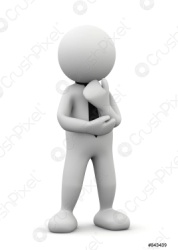 с
СУБЪЕКТ ДЕЯТЕЛЬНОСТИ
ПОЛИТИКА
ГЕОГРАФИЯ
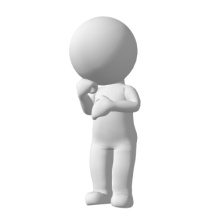 ЛИЧНОСТЬ
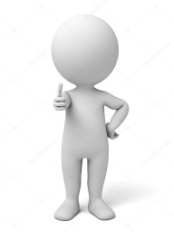 КУЛЬТУРА
ОБЩЕСТВО
ИНДИВИД
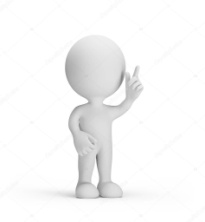 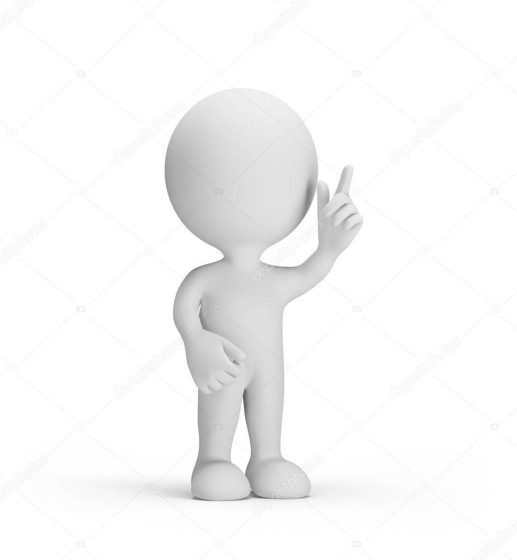 ИНДИВИД
КОНСТИТУЦИОНАЛЬНЫЕ ОСОБЕННОСТИ
ФИЗИЧЕСКОЕ СОСТОЯНИЕ
СОСТОЯНИЕ ЗДОРОВЬЯ
(место и условие рождения, особенности развития, болезни и другие индивидные проявления)
ПСИХИЧЕСКОЕ И ПСИХОЛОГИЧЕСКОЕ ЗДОРОВЬЕ
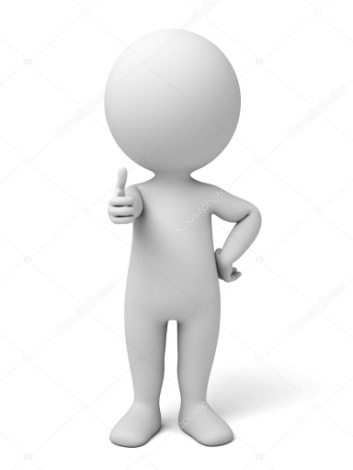 ЛИЧНОСТЬ
ПЕРВИЧНЫЙ КЛАСС ЛИЧНОСТНЫХ СВОЙСТВ:                                                                                                                                                                                                                                                                                                          - СТАТУС В ОБЩЕСТВЕ (ГРАЖДАНСКОЕ СОСТОЯНИЕ, ЭКОНОМИЧЕСКОЕ ПОЛОЖЕНИЕ, СЕМЕЙНОЕ ПОЛОЖЕНИЕ И ДР. – «динамика среды»)                                                                                                                                                                                    - СОЦИАЛЬНЫЕ ФУНКЦИИ И РОЛИ, ЦЕЛИ И ЦЕННОСТНЫЕ ОРИЕНТАЦИИ
ВТОРИЧНЫЙ КЛАСС ЛИЧНОСТНЫХ СВОЙСТВ:                                                                                                            - МОТИВАЦИЯ
ХАРАКТЕР: ИНТЕЛЛЕКТУАЛЬНЫЕ, ВОЛЕВЫЕ, ЭМОЦИОНАЛЬНЫЕ И МОТИВАЦИОННЫЕ КОМПОНЕНТЫ 
ЯДРО: СОЗНАНИЕ, Я  - РЕФЛЕКСИВНЫЕ СВОЙСТВА                                                                                                                                  
НАПРАВЛЕННОСТЬ     
 ФОРМИРУЕТСЯ: КОММУНИКАЦИИ В ПРОЦЕССЕ ЖИЗНИ, КОНФЛИКТЫ, КРИЗИСЫ, УСПЕХ/НЕУСПЕХ, СИСТЕМА ОТНОШЕНИЙ
   ПРОЯВЛЯЕТСЯ: ПОРЕБНОСТИ, УСТАНОВКИ, ИНТЕРЕСЫ, МОТИВЫ ПОВЕДЕНИЯ, ЦЕЛИ, ПОСТУПКИ, ИДЕАЛЫ, ЦЕННОСТНЫЕ ОРИЕНТАЦИИ, НРАВСТВЕННЫЕ И ЭСТЕТИЧЕСКИЕ ПРЕДПОЧТЕНИЯ
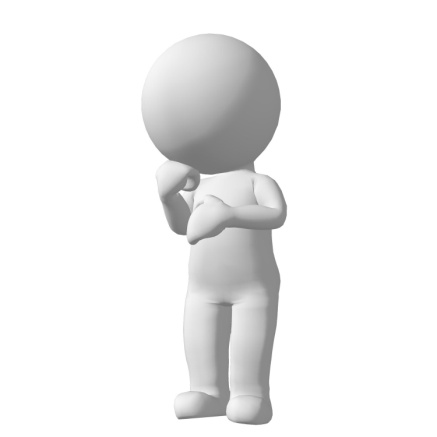 С             СУБЪЕКТ ДЕЯТЕЛЬНОСТИ
ЗАДАТКИ И СПОСОБНОСТИ                                                                                                                                                                                                                                                                                                                 ПРОЯВЛЕНИЯ ТАЛАНТА
ЭТАПЫ ТВОРЧЕСКОЙ ДЕЯТЕЛЬНОСТИ  - ПОДГОТОВКА, СТАРТ, ВЕРШИНА, СПАД, ФИНИШ, ПРОФЕССИОНАЛЬНЫЕ-ТВОРЧЕСКИЕ КРИЗИСЫ                                                                                                             
ВКЛАД В КУЛЬТУРУ: АКТИВНОСТЬ, И КАК РЕЗУЛЬТАТ -  ПРОДУКТИВНОСТЬ ДЕЯТЕЛЬНОСТИ                                                                                               ИСТОРИЯ СУБЪЕКТА ДЕЯТЕЛЬНОСТИ, ИСТОРИЯ СУБЪЕКТА ЖИЗНИ 
КРИТЕРИИ СУБЪЕКТНОСТИ:                                                                                                                                                                                                      ПРОТИВОРЕЧИЯ В ПРОЦЕССЕ ЖИЗНЕДЕЯТЕЛЬНОСТИ И СПОСОБЫ ИХ ПРЕОДОЛЕНИЯ                                                                                          РЕСУРСЫ (КОГНИТИВНЫЕ, ЛИЧНОСТНЫЕ, ПРОФЕССИОНАЛЬНЫЕ)                                                                                                          РЕФЛЕКСИВНОСТЬ – УСЛОЖНЕНИЕ В НАПРАВЛЕННОСТИ ПРОЖИВАНИЯ ЖИЗНИ                                                     (САМОСОВЕРШЕНСТВОВАНИЕ ИЛИ МОРАЛЬНОЕ РАЗЛОЖЕНИЕ, ЧЕРЕЗ СИТУАЦИИ ВЫБОРА, ПОСТУПОК В ВЫСШЕМ ЕГО ЗНАЧЕНИИ) САМОРЕАЛИЗАЦИЯ В ЖИЗНИ ОБЩЕСТВА                                                                                                                                ВЫХОД НА УРОВЕНЬ СУБЪЕКТА ЖИЗНИ
ИНДИВИДУАЛЬНОСТЬ(НЕПОВТОРИМОСТЬ ЧЕЛОВЕКА)
ДОСТРАИВАНИЕ ЛИЧНОСТИ ДО ДУХОВНО-НРАВСТВЕННЫХ ГЛУБИН
РЕФЛЕКСИВНЫЙ УРОВЕНЬ СУБЪЕКТА 
СУБЪЕКТ ЖИЗНИ
СУБЪЕКТ ЖИЗНИ
Активность личности – мотивы, желания, намерения и их реализация в действиях, ПОСТУПКАХ на разных этапах жизненного пути.
Ответственность личности – когнитивный аспект, моральный аспект, «добровольное, самостоятельное осуществление необходимости в границах и формах, определенных субъектом».
Жизненная позиция (способ организации жизни) – отношения субъекта и их реализация в соответствии с потребностями и ценностями личности: совокупность реализованных отношений, ценностей, идеалов. Проявление: в семье, в профессии, в общественной жизни ЧЕРЕЗ СОВОКУПНОСТЬ ДЕЙСТВИЙ - ПОСТУПКОВ. 
Притязания – требования личности к жизни.
Своевременность – отношение к жизни во времени (хронотоп). 
Стиль деятельности – способность к организации времени, планирование, режим активности, ритм, динамика, задачи, предмет и продукты деятельности, события.
Стиль жизни – построение жизни в соответствии со своими склонностями и устремлениями.
Жизненная линия – влияние ПОСТУПКОВ, совершенных на одном этапе жизни, на формирование и течение следующего этапа: формирование новых возможностей. 
Утверждение в мире – проявление индивидуальности соотносительно с условиями жизни, ПОСТУПКИ. Составляющие: самооценка, уровни притязаний и реальные достижения – ценностная составляющая (стремления и способность, способы их удовлетворения). Важное значение имеет самовыражение. Детерминируется самооценкой – оценка своих способностей, талантов, переживание собственного успеха/неуспеха, трудности, неудачи. Требования к себе и внешние условия их реализации (возможности). Проявляется как отношение к миру через отношение к себе.
Смысл жизни – индивидуальное значение для субъекта событий, действий,ПОСТУПКОВ. Их ценность и переживание (переживание как эмоция и как деятельность). В реализации и выделении смысла жизни большое внимание уделяется потребностям, мотивам, целям и  переживаниям в процессе их осуществления – самовыражение личности. Проявляется в реальных достижениях – совокупность ценностно-смысловых и конкретно-действенных отношений субъекта с миром - ПОСТУПКАХ. Соотношение внутреннего мира (запросы, ориентация, ценности, направленность) и способа их реализации (воплощения) во вне (социальные роли, профессиональная и общественная деятельность).
Стратегия жизни – интегральная характеристика субъекта жизни: жизненные требования, личностная активность, ценности, особенности, возможности (индивидные, личностные, социально-психологические), соотнесенные  с требованиями окружающего мира (отношения, деятельность и т.п.) – социальные, общественные, исторические (разные уровни системы), ПОСТУПКИ.
УРОВНИ АНАЛИЗА ЦЕЛОСТНОЙ ЖИЗНЕДЕЯТЕЛЬНОСТИ ИСТОРИЧЕСКОЙ ЛИЧНОСТИ
МАКРОУРОВЕНЬ (ИСТОРИЧЕСКОЕ ВРЕМЯ – ОБЩЕСТВО, КУЛЬТУРА, ЭКОНОМИКА, ПОЛИТИКА)
МЕЗОУРОВЕНЬ (СОЦИАЛЬНЫЕ ГРУППЫ)
МИКРОУРОВЕНЬ (УСЛОВИЯ ЖИЗНИ И СИСТЕМА ОТНОШЕНИЙ)
Выводы
Поступок в структурно-динамической модели исторической личности является важнейшим показателем индивидуальности человека, где происходит достраивание личности до духовно-нравственных глубин, а также формирование и проявление рефлексивного уровня сознания, выход на уровень субъекта собственной жизни. На этом уровне важнейшее значение имеет самосовершенствование личности или другая крайность (моральное разложение), через ситуацию выбора и формировании собственной конкретно-индивидуальной стратегии жизни
Список литературы
Абульханова-Славская К.А. Стратегия жизни. М.: Мысль. 1991. 
Ананьев Б.Г. О проблемах современного человекознания М.: Наука. 1971.
Бахтин М.М. К философии поступка. Соб. Соч. в 7 томах: Т. 1. М.: Изд-во «Русские словари», Языки славянской культуры, 2003.
Гусельцева М.С. Наследие В.А. Роменца в истории украинской психологии. URL: file:///C:/Users/Lenovo/AppData/Local/Temp/Guseltseva_MS_2011_6.pdf (Дата обращения 21.02.2022)
Зинченко В.П. Проблемы психологии развития (Читая О. Мандельштама) Вопросы психологии. 1991. № 4,№5, №6 URL: http://www.voppsy.ru/issues/1991/915/915139.htm (дата обращения 29.01.2022)
Ломов Б.Ф. Проблемы и стратегия психологического исследования. М.: Наука, 1999 (Серия «Памятники психологической мысли)
Мясоед А.П. Творческое наследие В.А. Роменца в психологическом знании. Психологический журнал. 2013, том 24, № 3. С. 51-59.
Рубинштейн С.Л. Человек и мир. URL: http://padaread.com/?book=4761 (Дата обращения 12.06 2021)
Холондович Е.Н. Комплексная реконструкция жизненного пути и психологических характеристик исторической личности как метод исторической психологии. Ярославский педагогический вестник. 2021, № 4 (121). С. 97-109 
Кольцова В., Олейник Ю. Внесок В.А. Роменця в історію психології: синтез почуттів і раціо //
      Психологія і суспільство. 2011. № 2. C. 57–63.
Спасибо за внимание!